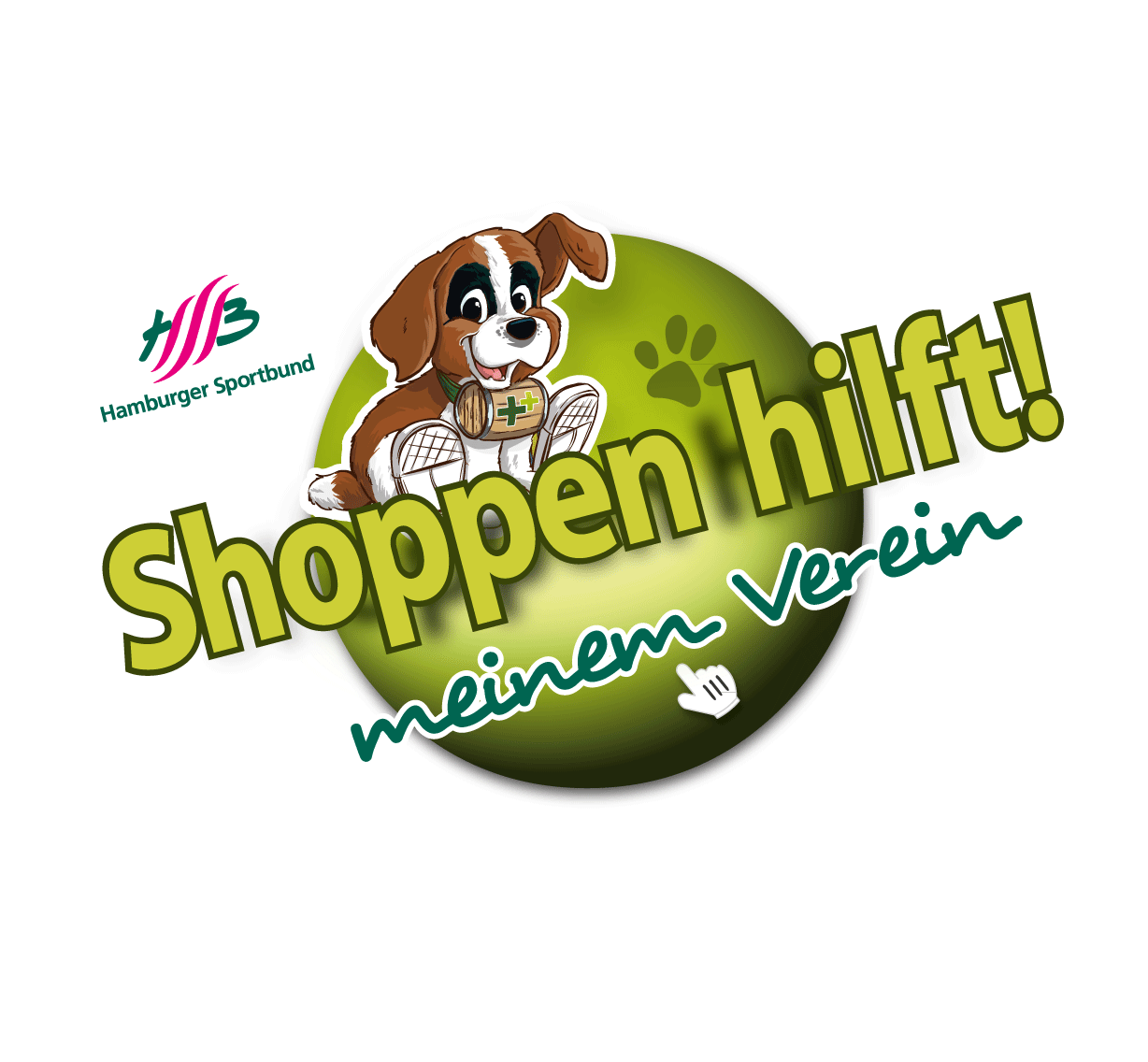 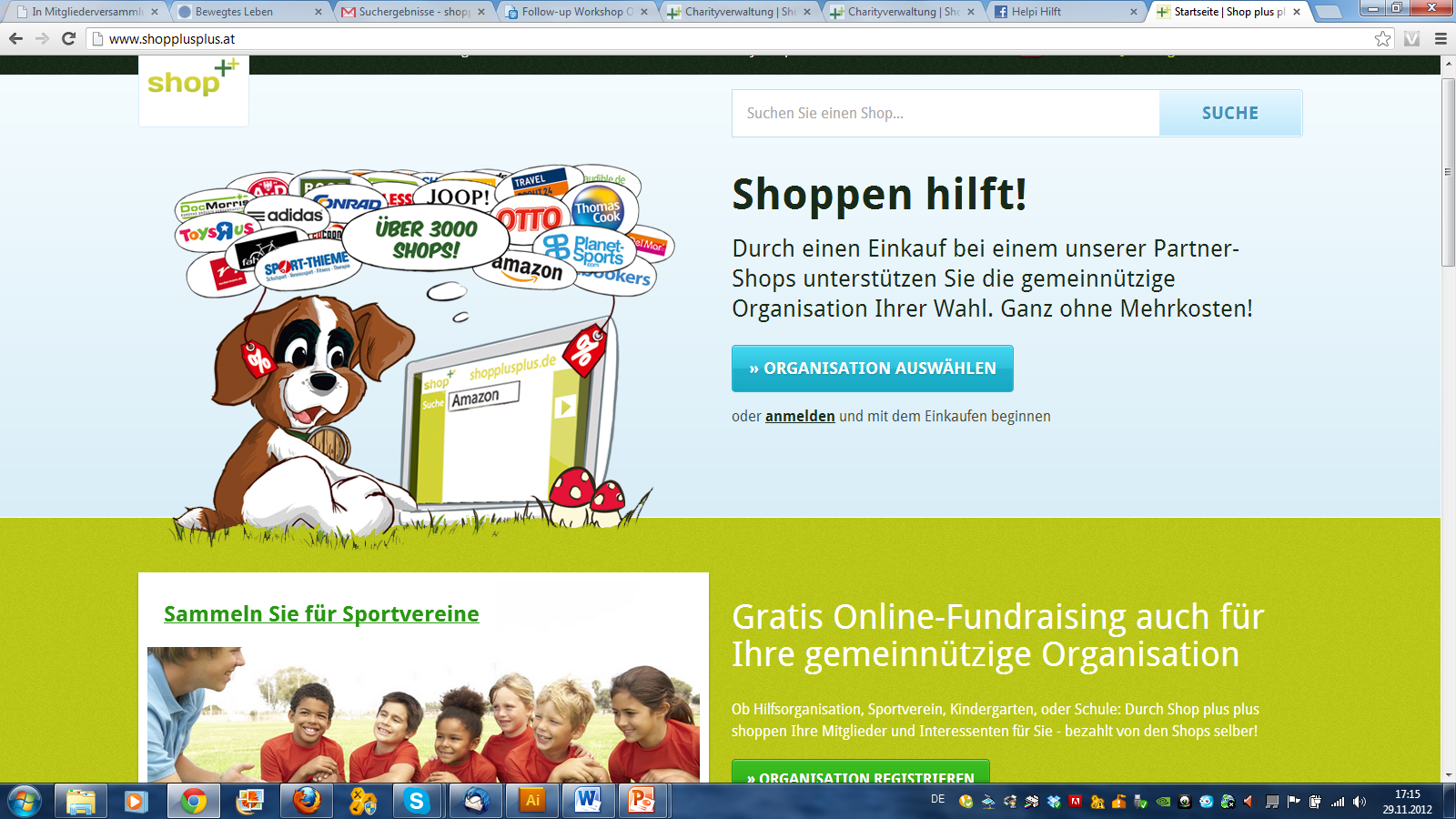 www.shoppenhilft.de/sport
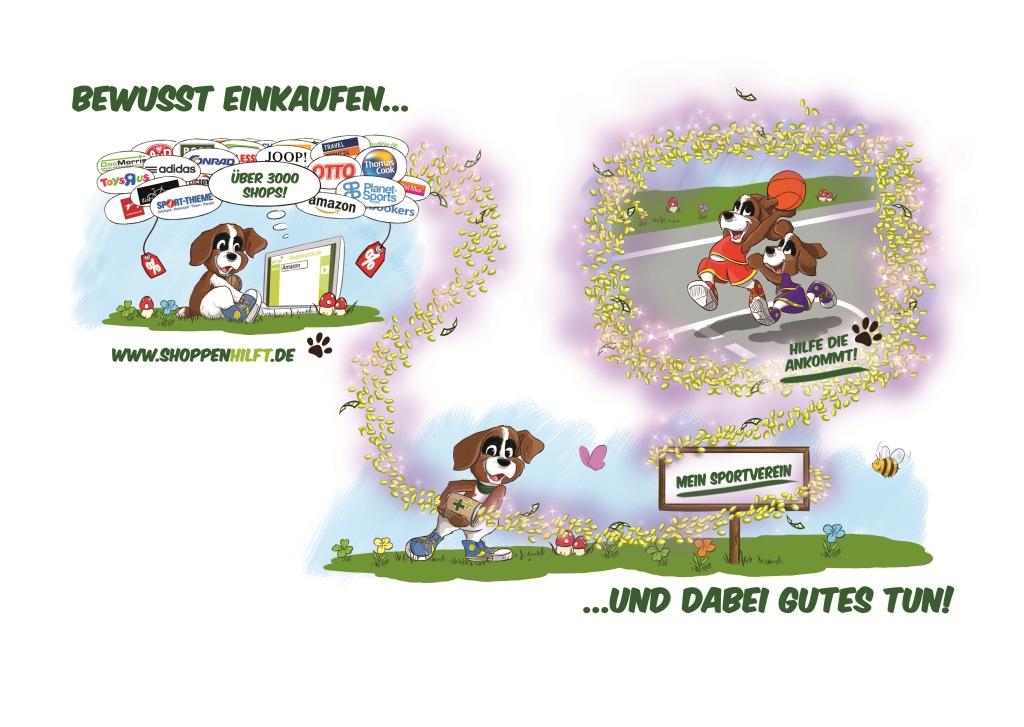 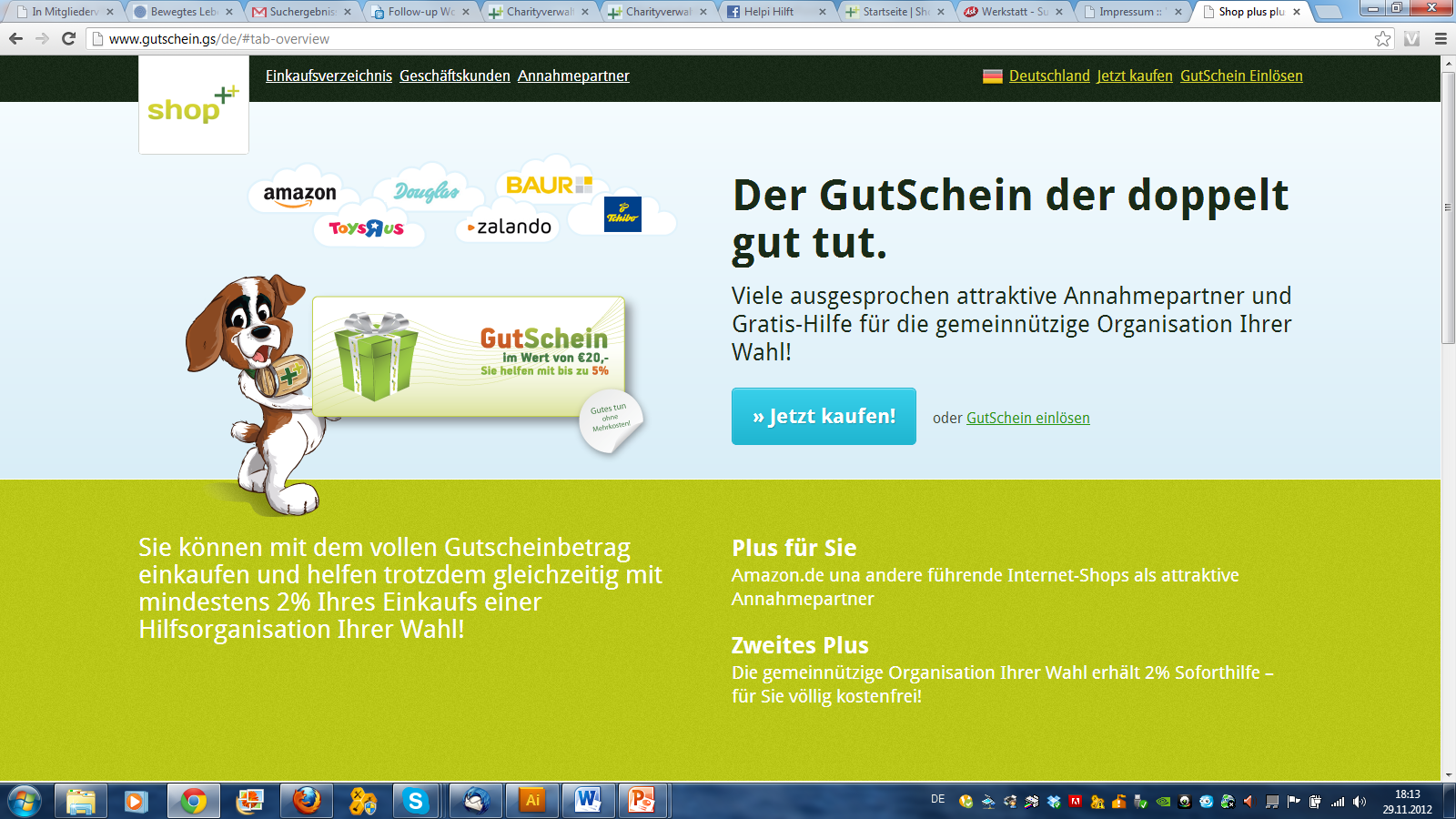 www.GutSchein.gs/de
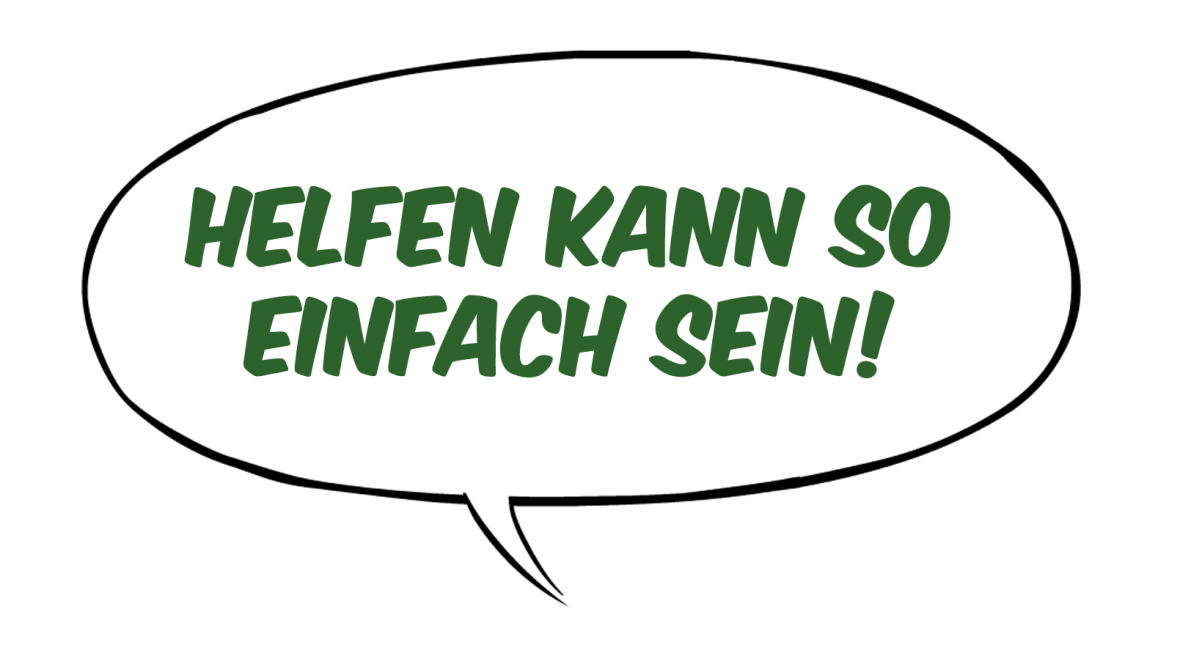 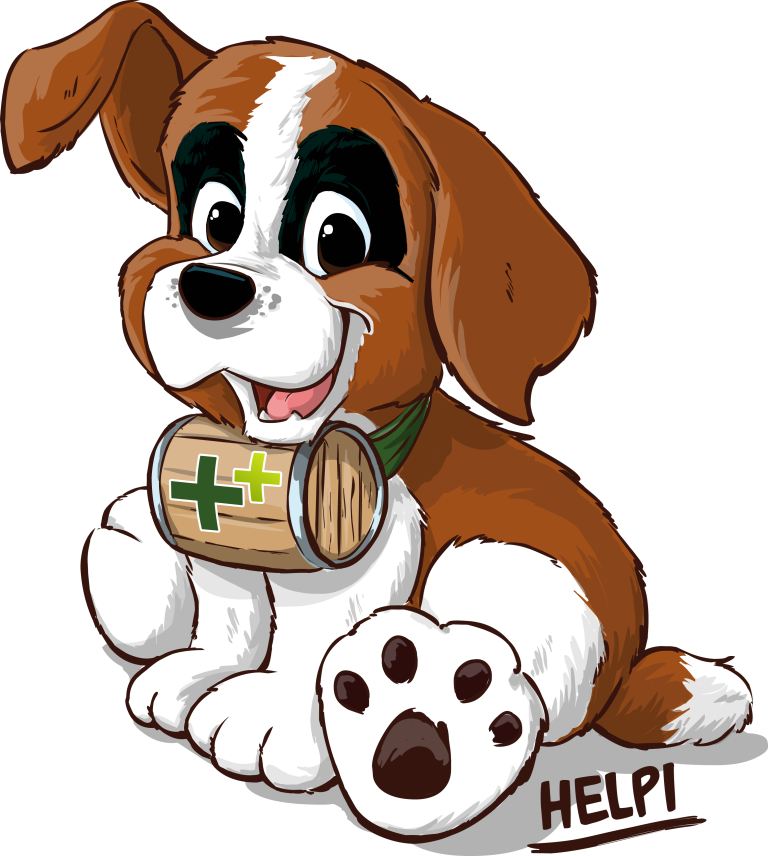 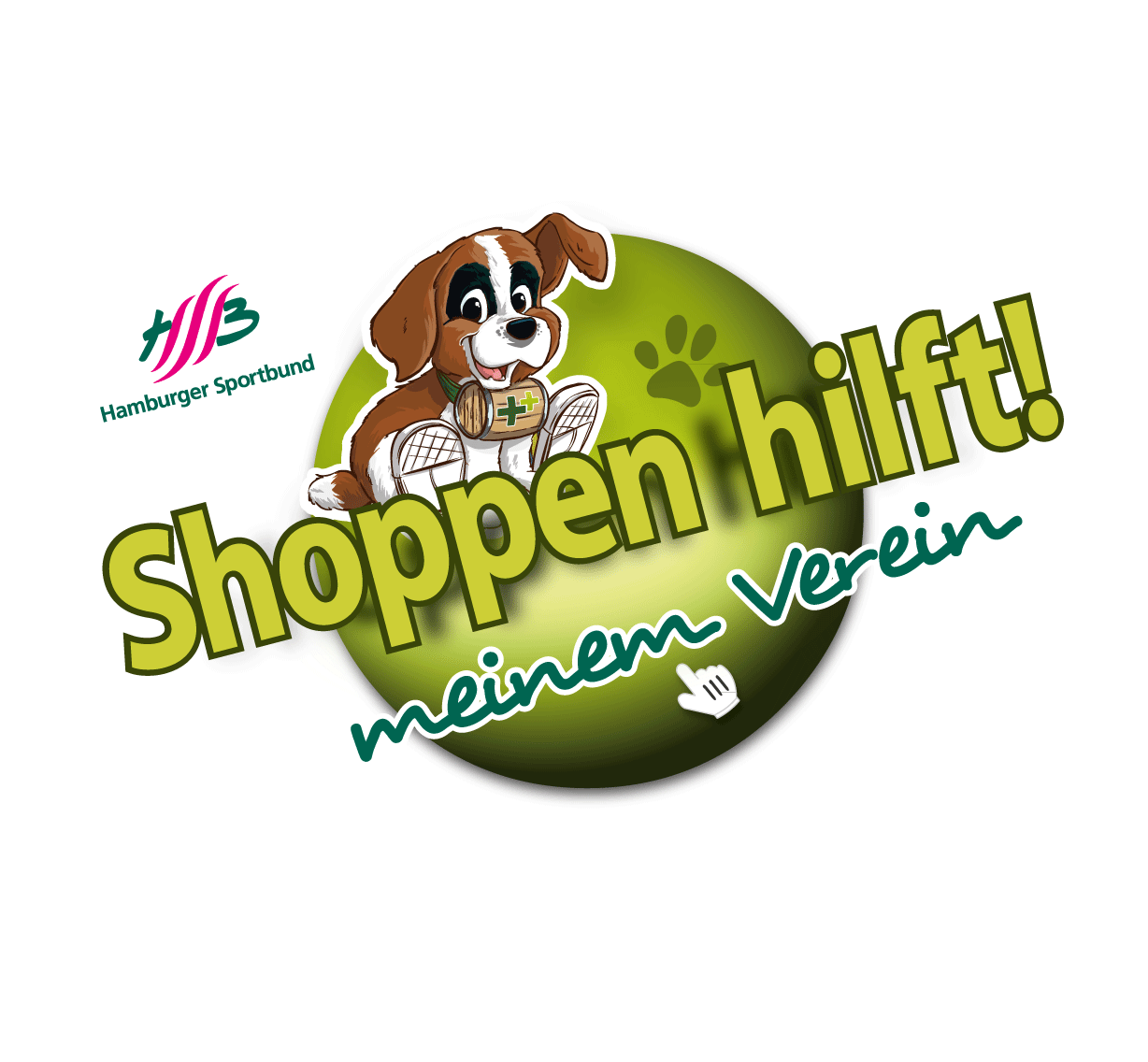 www.shoppenhilft.de/sport